European History Significant PeopleExploration - Age of Imperialism
Significant People – Renaissance and Reformation
Johannes Gutenberg – Invented the printing press

William Shakespeare – Wrote Romeo and Juliet, Hamlet, and Macbeth. 

Leonardo Da Vinci – Painted the Mona Lisa and The Last Supper. 

Martin Luther – Started the reformation in Europe and also translated the Latin Bible into German.
Significant People – Age of Exploration
Prince Henry the Navigator – Portuguese explorer who established/created a school to study the art of navigation, mapmaking and shipbuilding. 
He sponsored voyages down the African coast.
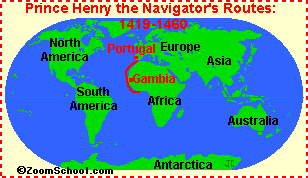 Significant People – Age of Exploration
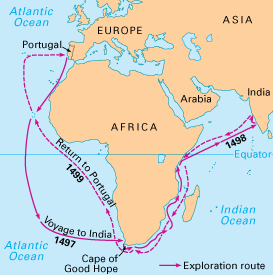 Vasco Da Gama – 
First European explorer who sailed from Portugal to India.
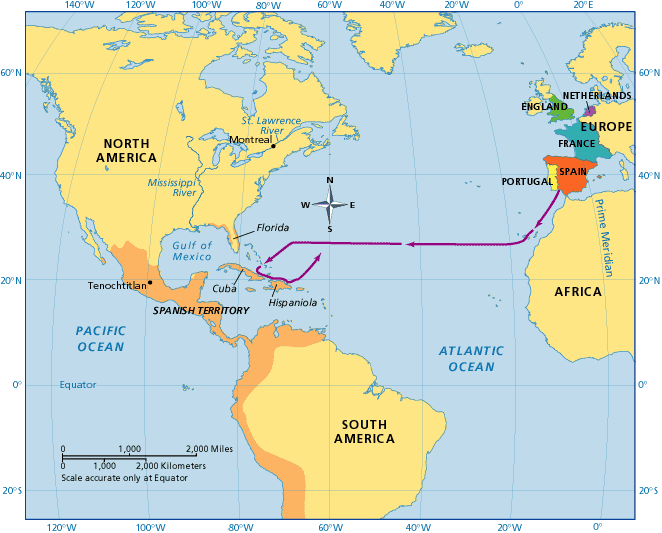 Christopher Columbus – Credited for discovering the New World. He created detailed maps of the Caribbean and Central America.
Significant People – Age of Exploration
John Cabot – Explored and claimed part of Canada for the British.
 
Ferdinand Magellan – First explorer to completely sail around the world (although he died). He named the Pacific Ocean. Strait of Magellan (Southern tip of South America) is named after him. 

Jacques Cartier – Sailed the St. Lawrence Seaway for France.